Satellite Broadband in the Asia Pacific
Panel Session

Geoff Huston
APNIC
Why use Satellite services?
We have deployed so much undersea fibre in the past couple of decades! Why does the region need more capacity?
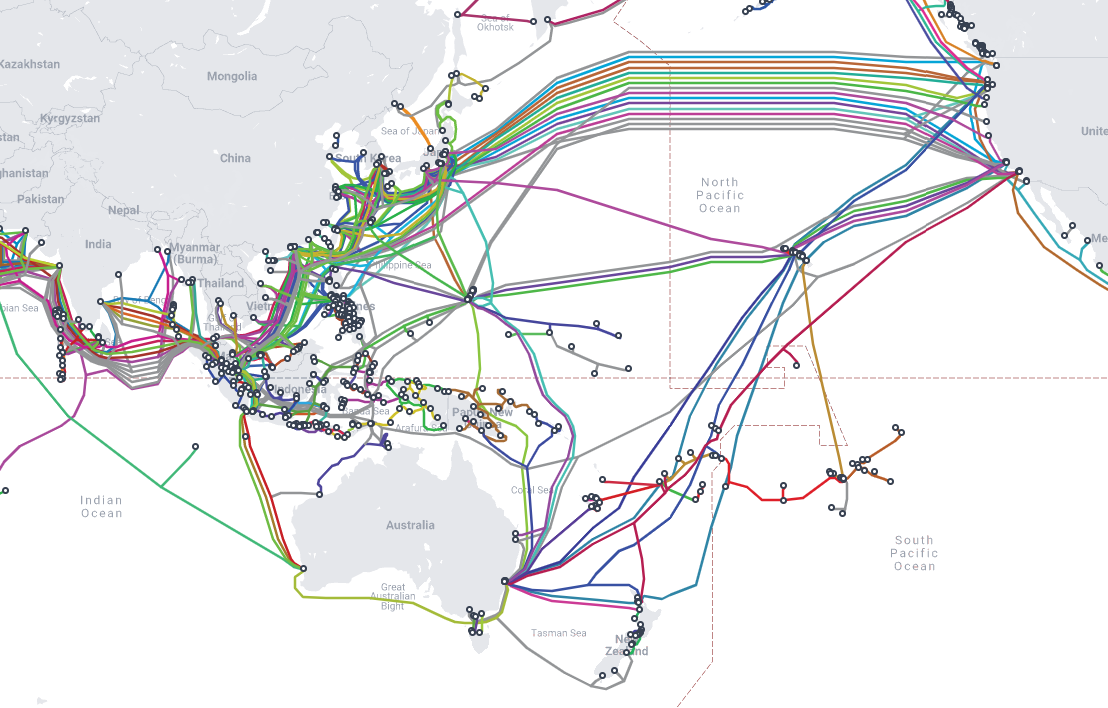 https://www.submarinecablemap.com/
Submarine Route Choke Points
Hazards for submarine cables include:
Landings at busy port locations (Singapore,  Hong Kong)
Shallow water (South China Sea)
Active Plate boundaries (Luzon Strait, Japan East Coast, Sunda Arc)
Political Tensions (Hong Kong, Shanghai, South China Sea)
Satellites: GEOs and LEOs
https://commons.wikimedia.org/wiki/File:Orbitalaltitudes.jpg  GNU Free Documentation License
Geostationary Earth Orbit
At an altitude of 35,786km a satellite will orbit the earth with the same period as the earth’s rotation – from the earth it will appear to be stationary in the sky
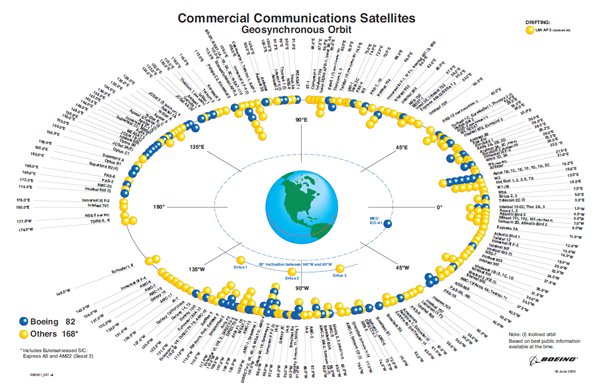 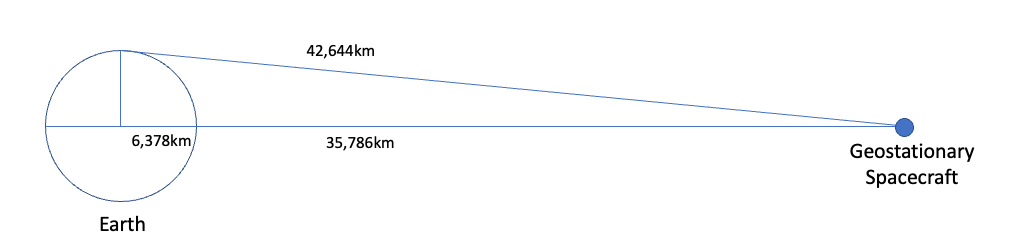 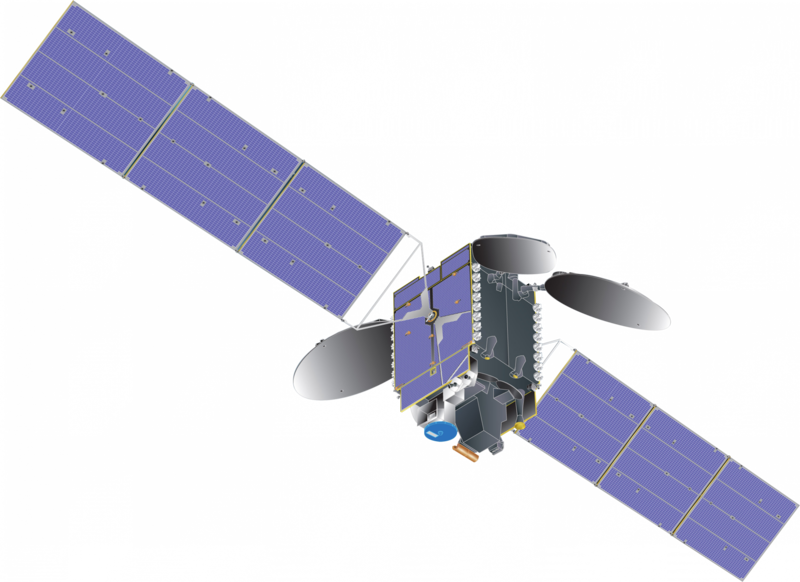 https://commons.wikimedia.org/wiki/File:Communications_satellite_with_TEMPO_spacecraft_model.png – public domain
https://secure.boeingimages.com/archive/Commercial-Communications-Satellites-Orbit-2F3XC5KQCM9.html
GEO Services
Requires earth station investment
Limited capacity
Limited orbital slots
Constrained frequency allocation
High delay
Challenging for network use
Remote Reach
Low Earth Orbit
https://commons.wikimedia.org/wiki/File:Orbitalaltitudes.jpg  GNU Free Documentation License
Leo Services
Historically high launch costs
This has changed significantly  with SpaceX reusable launch vehicles
High angular velocity, small footprint
Requires active tracking and inter-satellite handover
Requires a large constellation to provide continuous service
Regulatory hurdles
Terrestrial licenses
LEO Constellations: Starlink
3,773 satellites, 3,129 in service (Planned total: 12,000)
inclined orbit (53O), 550km
Retail Services

Satellite-to-Satellite coming with V2 satellites
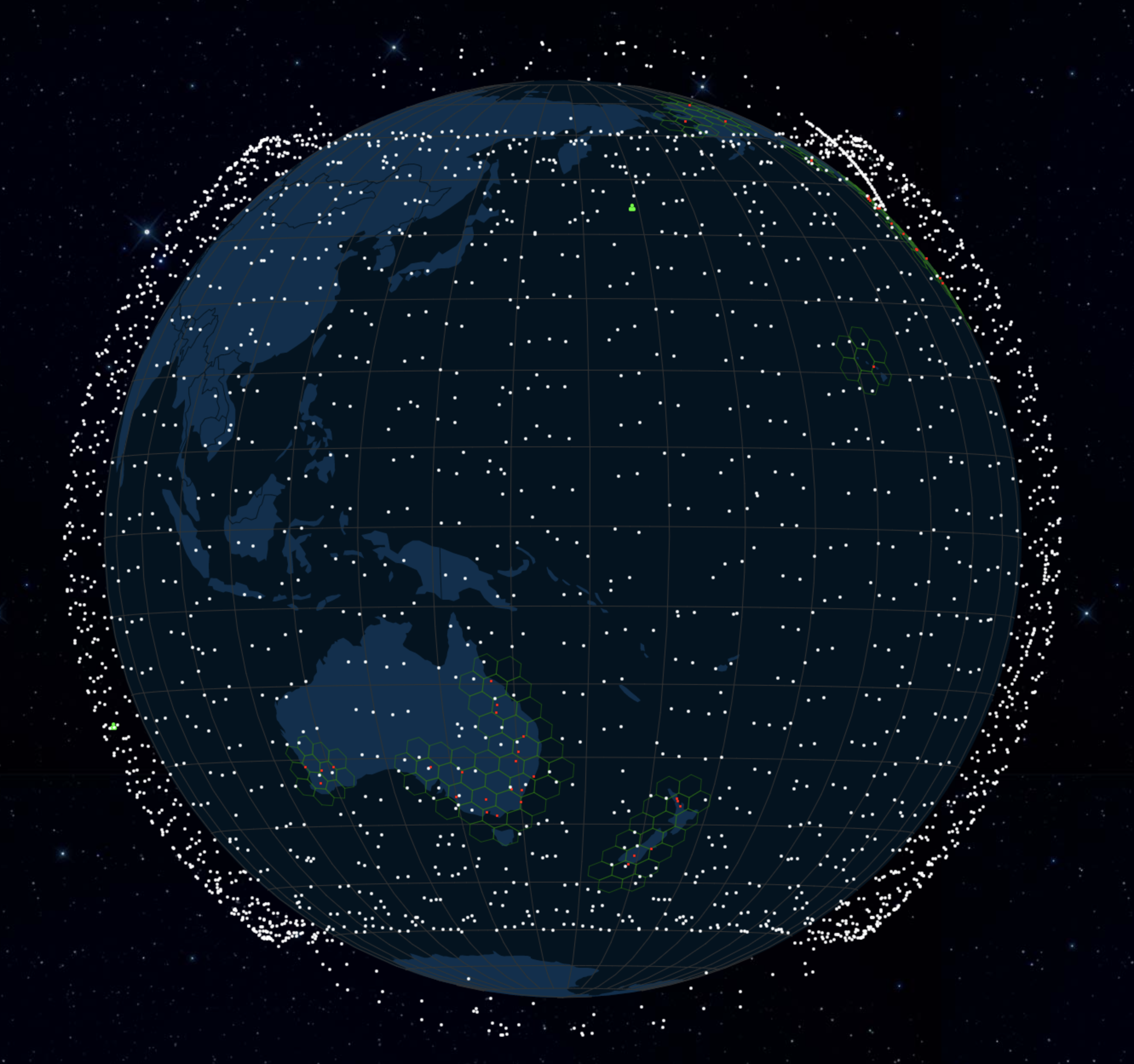 3,000
2,000
1,000
2023
2022
Starlink Satellite Map (from https://satellitemap.space)
LEO Constellations: Oneweb
542 operational satellites (planned total: 648)
polar orbit, altitude: 1,200km, business and government clients
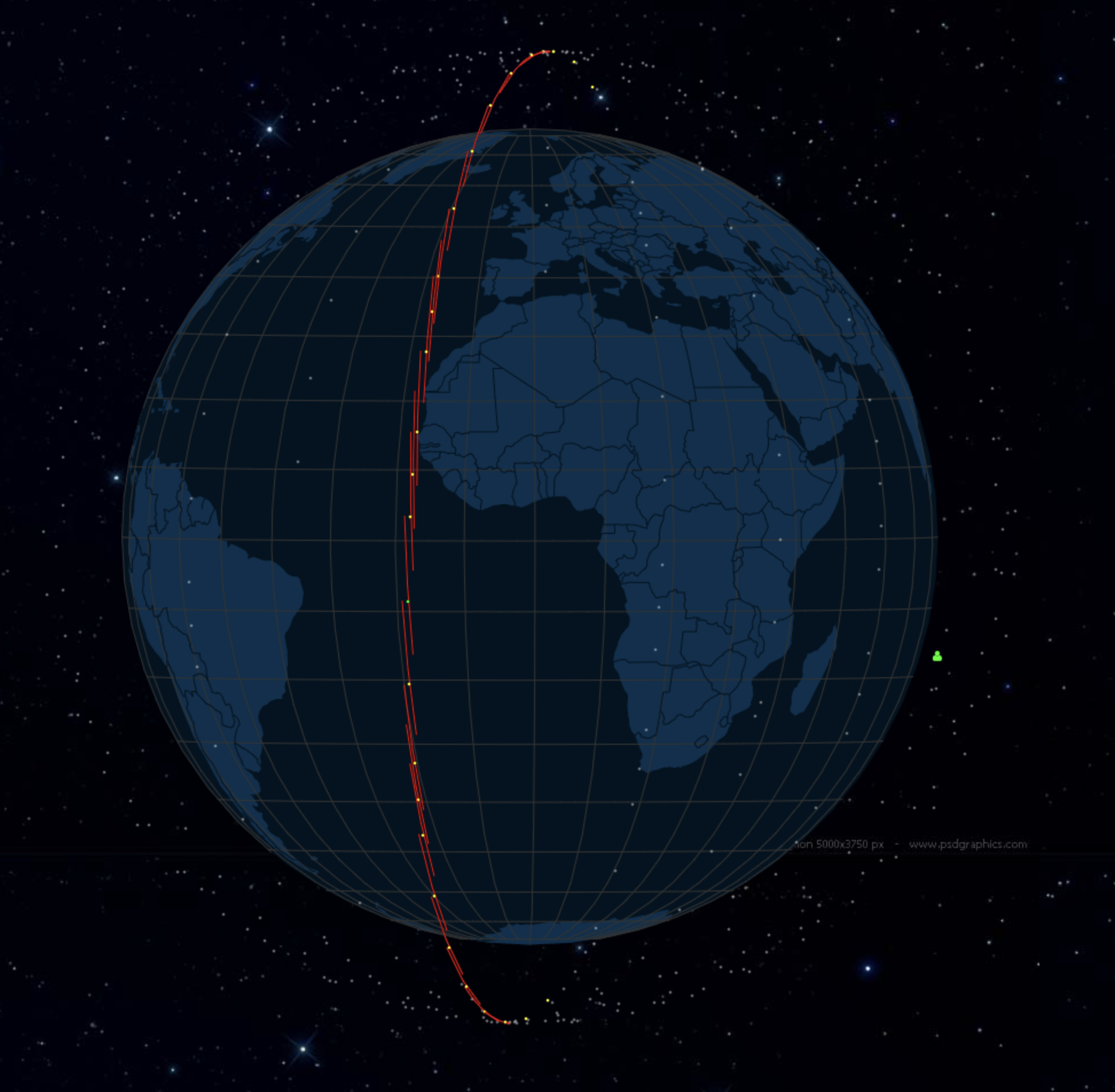 LEO Constellations: Project Kuiper (Amazon)
Currently still in planning
3,276 planned satellites, altitude: 590km,610km, 630km
Planned retail services
Others
China?
Others?
LEOs
It’s a big money play, and without the ability to make head roads into high value service markets its probably an exercise with no prospect of a positive cash flow
Remember Iridium?
And Oneweb has already gone bankrupt once!
Is this a niche market or a massive game changer for terrestrial access services?
Today’s Panel
Dan York, ISOC – overview of issues and concerns
Dr Ulrich Speidel, Univ Auckland – Pacific Experiences with satellite services
Mike Puchol, Africa Rural and Remote – challenging environments in Africa
Debopam Bhattacherjee, Microsoft Research – model of satellite-to-satellite SDN routing